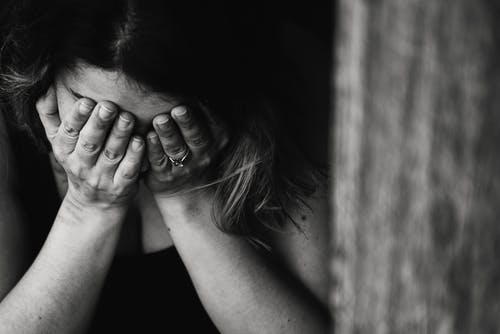 When Obedience Hurts
Lessons from the Returned Captives
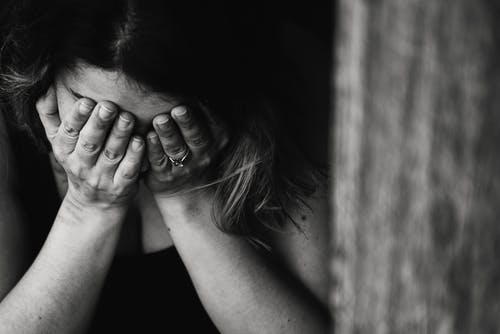 What Was the Problem?
While God had forbidden marrying outside of the Tribes, the issue was one of religion.
This was rightly seen by Ezra as a rejection of the mercy God had shown the remnant.
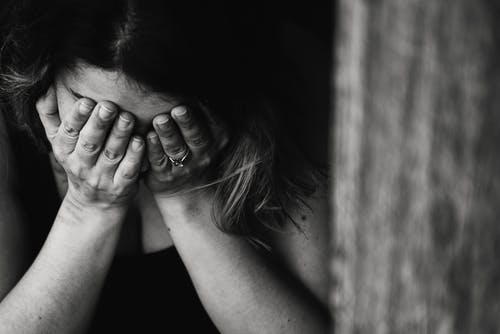 How Was it Solved?
Ezra’s open plea for God’s mercy created a sense of urgency.
The people steeled themselves to make difficult choices and see them through to the end.
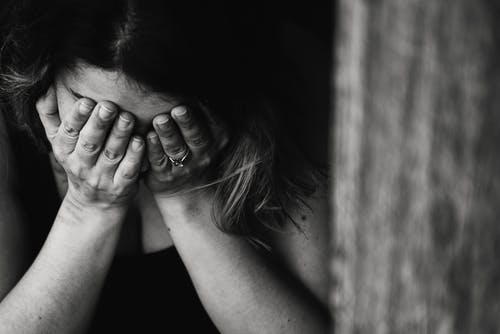 What Can We Learn?
Time is not the cure for sin.
Not everyone is on board with the cure.
Sometimes the cure is going to hurt.